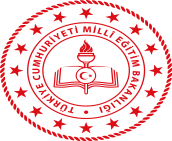 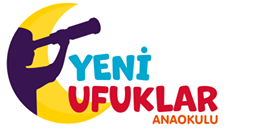 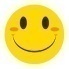 HACER ÇALIŞKAN MÜDÜR
SINIF ÖĞRETMENLERİ  CANSU AK